Spotting light
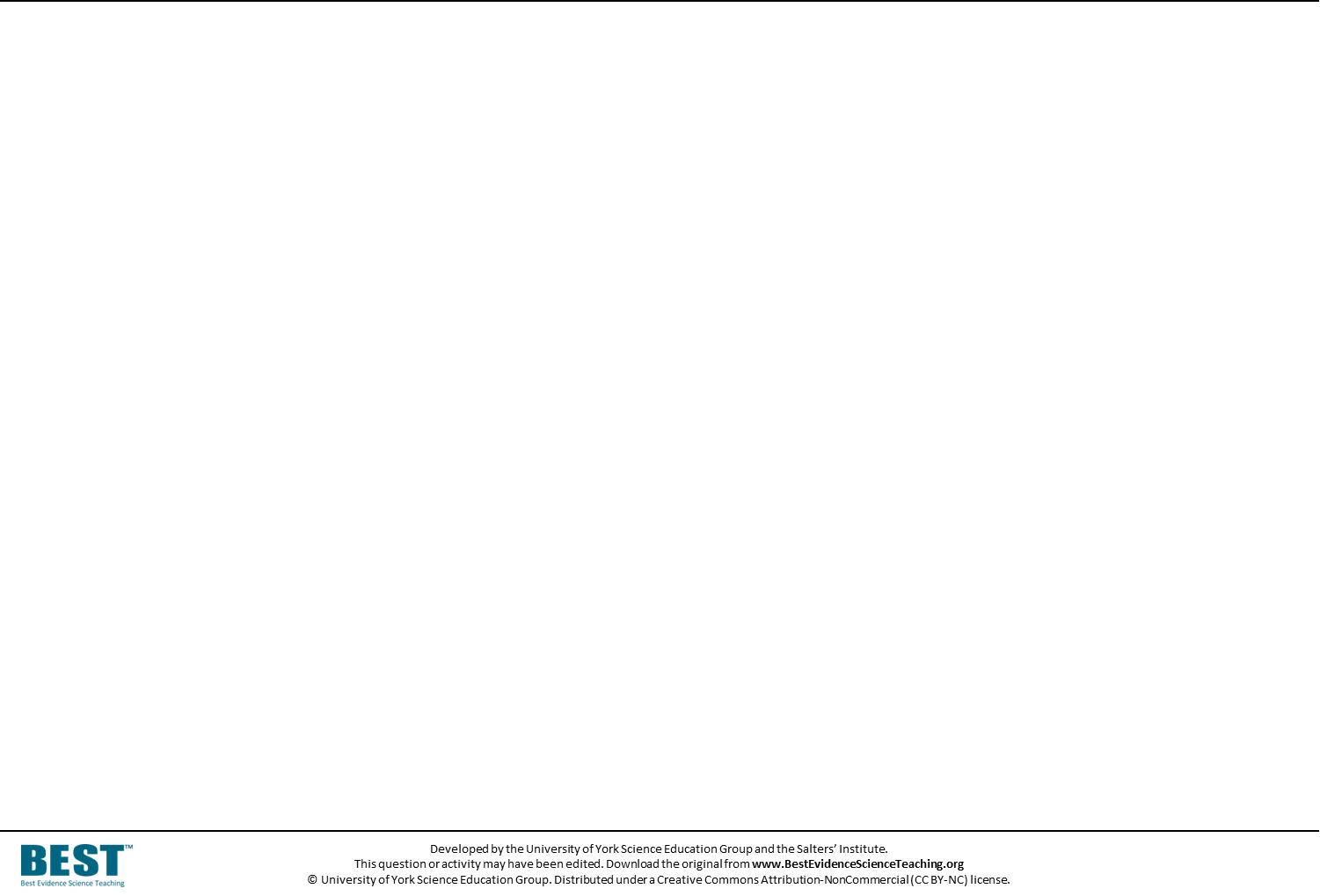 John has lost his pet cat in the dark.
He uses a torch to find it in his garden.
Spotting light
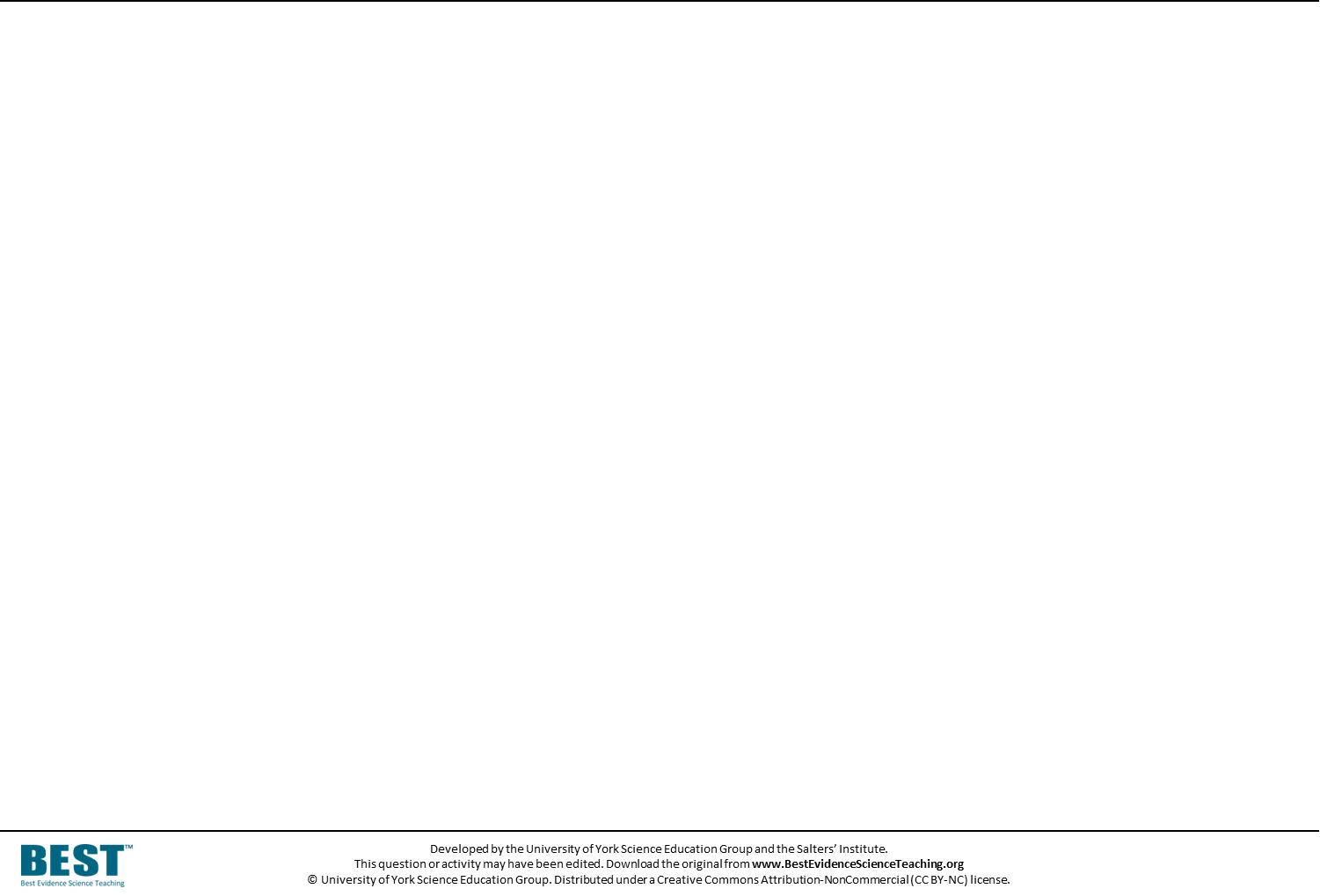 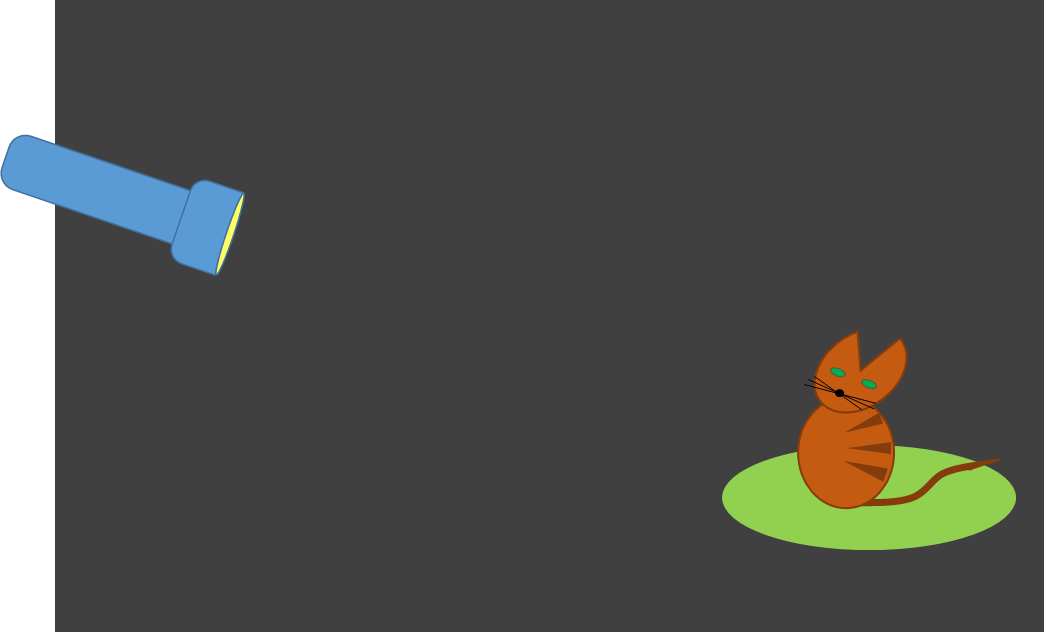 Where is there light?
1
2
3
1, 2 and 3
A
1 and 3 only
B
1 only
C
3 only
D